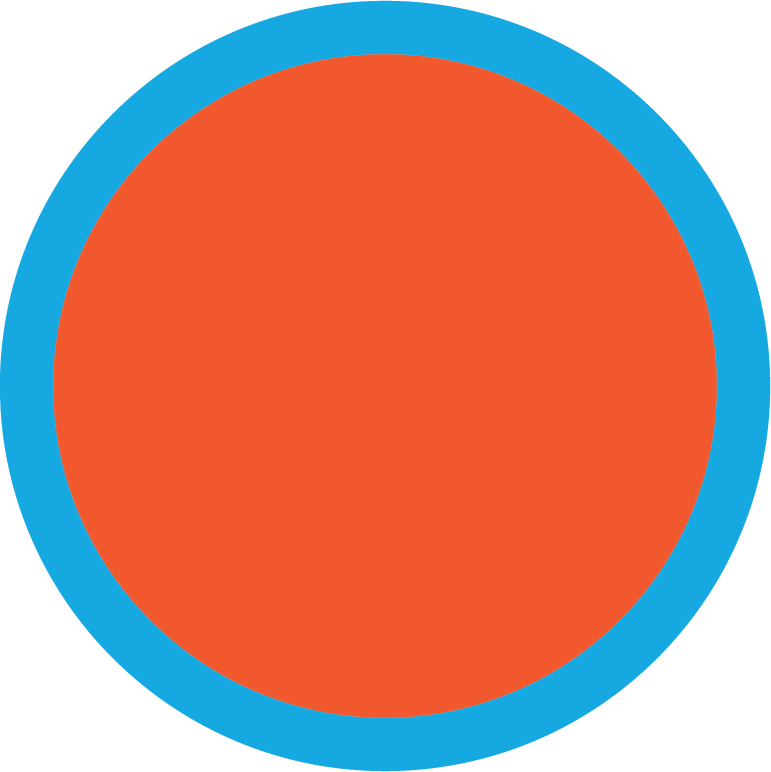 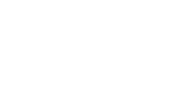 Welcome to our English class
14
Daily activities
Lesson 3 (4,5,6)
Teacher: Le Thi Quynh
Contents
01
Warm-up
Read and match.
02
Let’s write.
03
Project
04
01
Warm-up
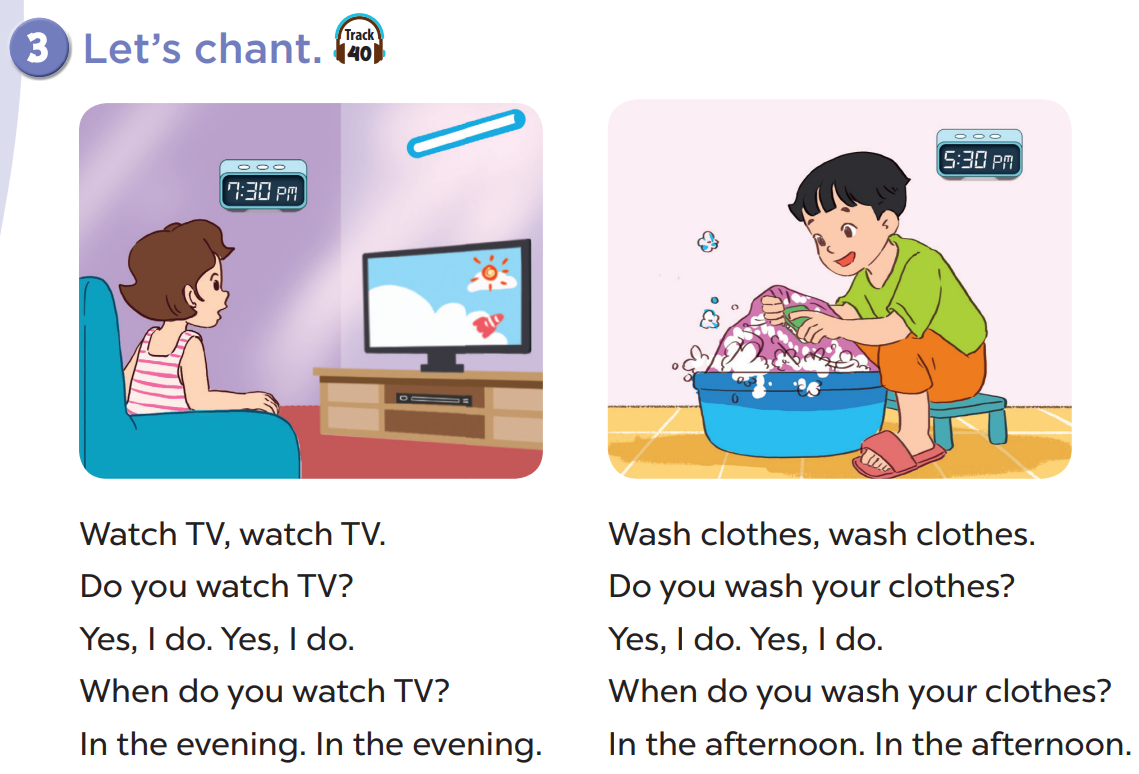 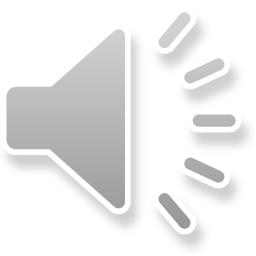 02
Read and match.
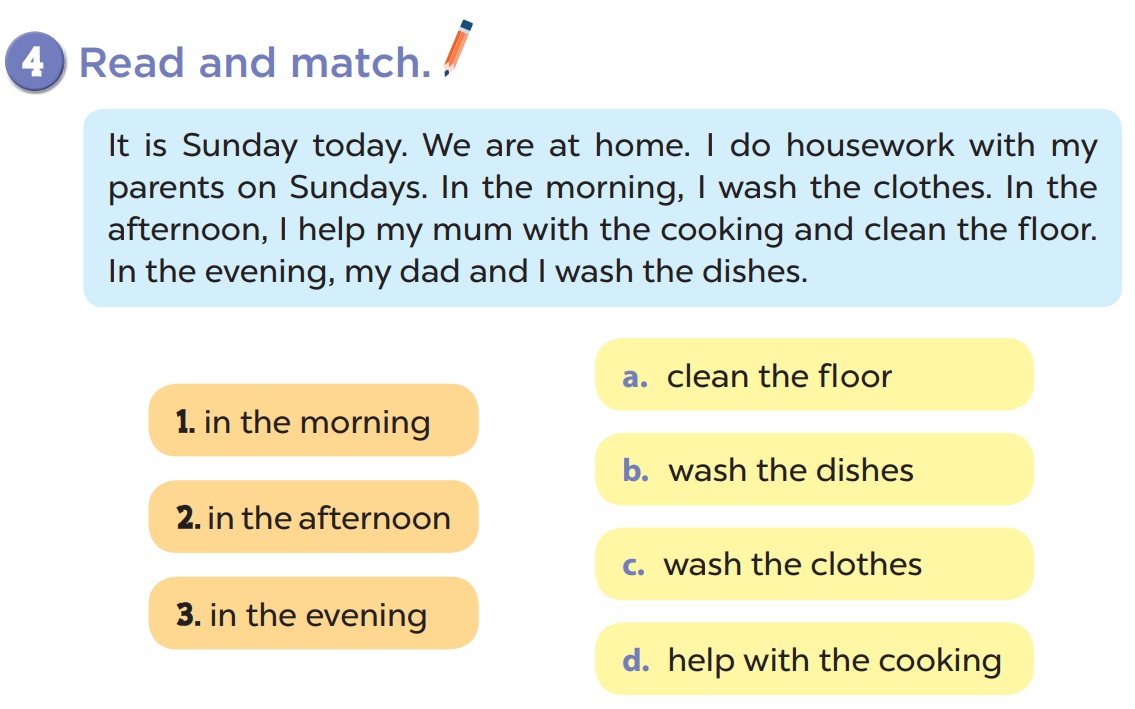 03
Let’s write.
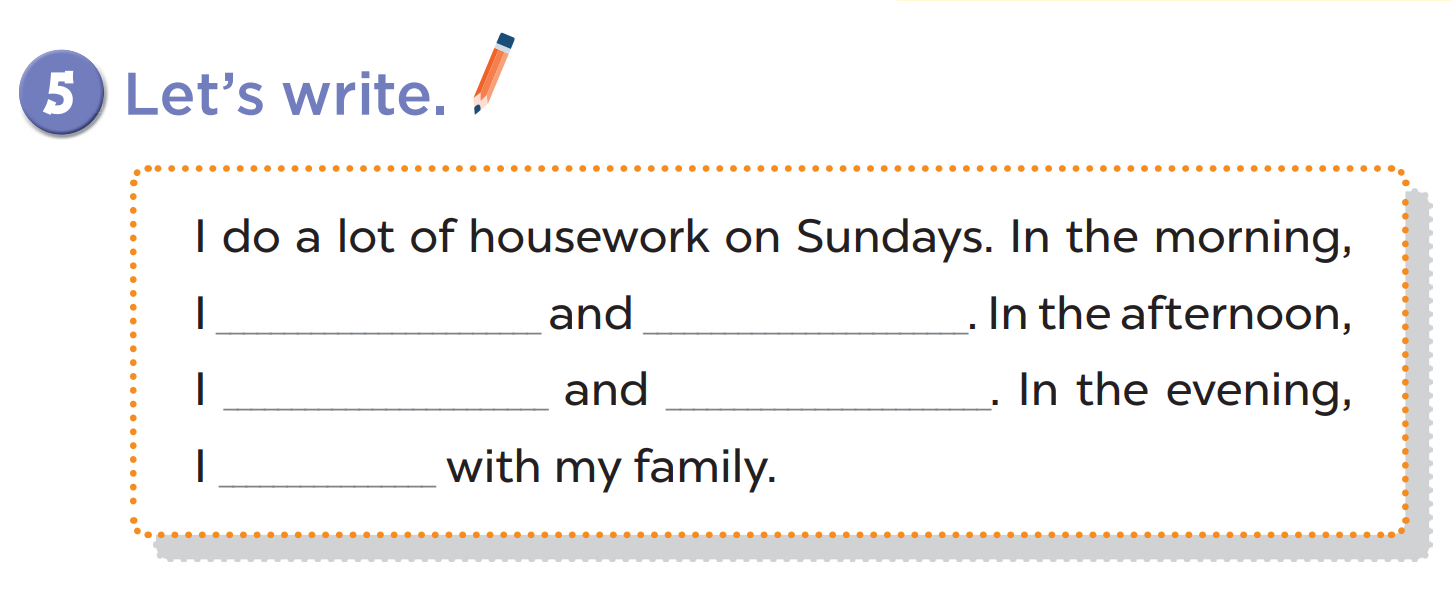 04
Project
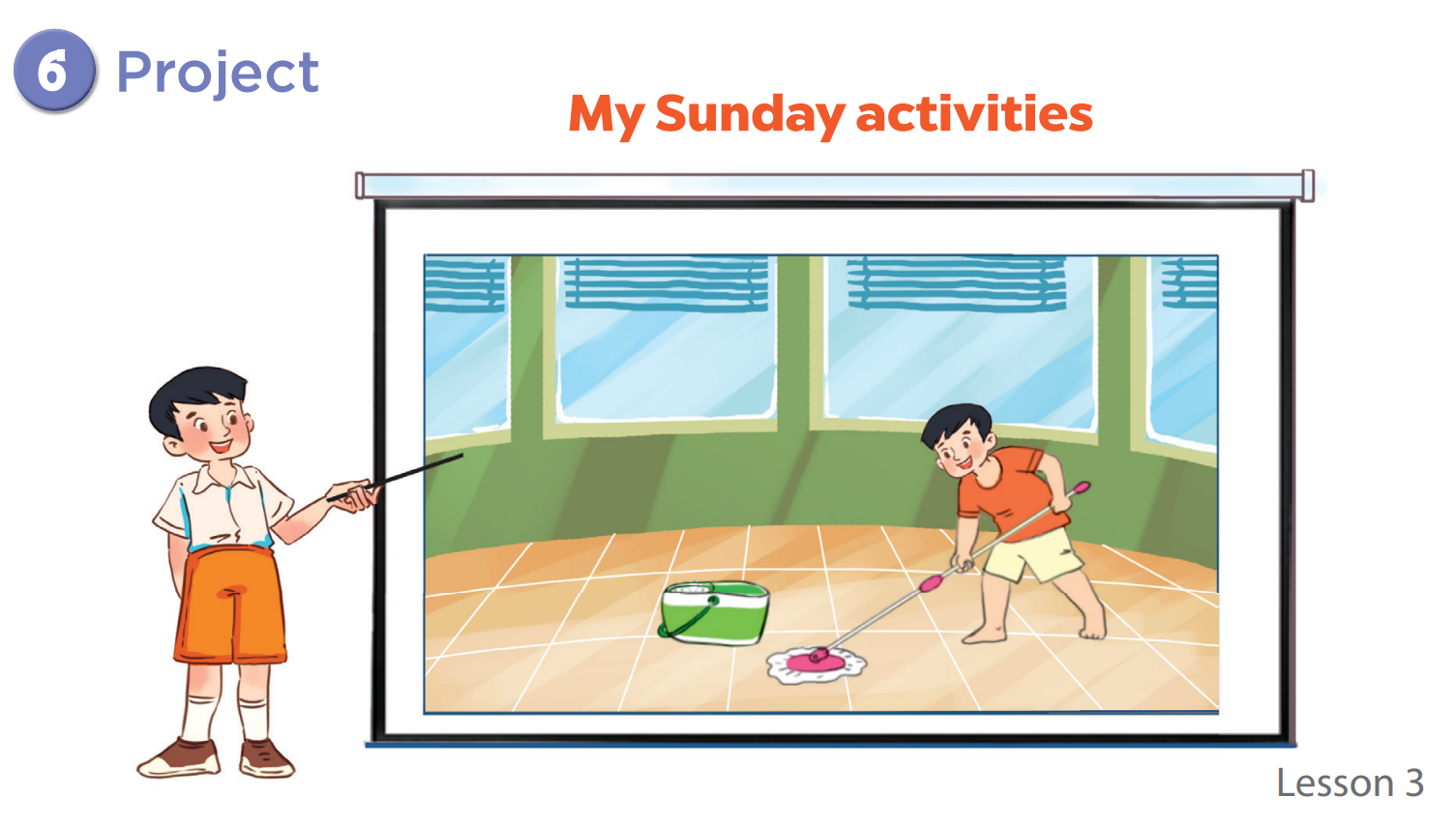 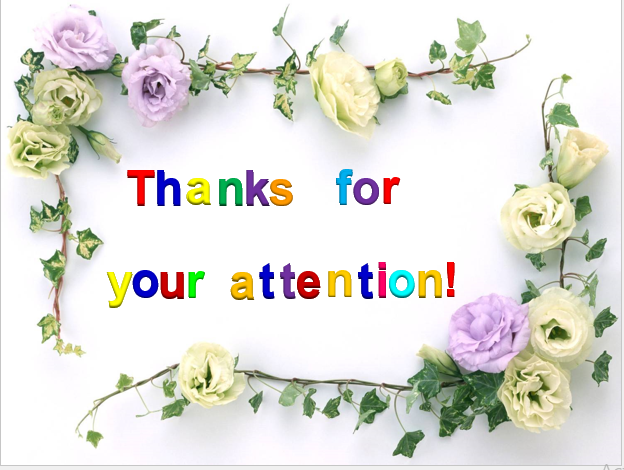 r
f
o
k
T
a
n
h
r
s
a
f
o
k
T
n
h
s
n
!
i
n
o
o
r
t
u
e
t
t
y
!
n
i
n
o
o
a
r
t
u
e
t
t
y
a